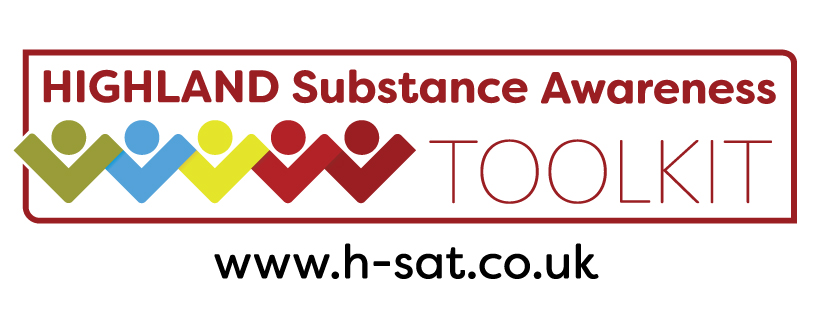 Why might people use drugs?
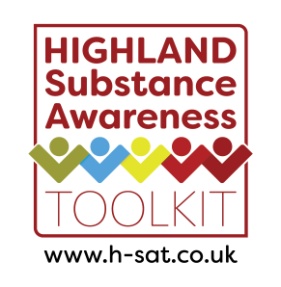 Write on post-its:
Reasons why:

people start to use drugs?

people continue to use drugs?
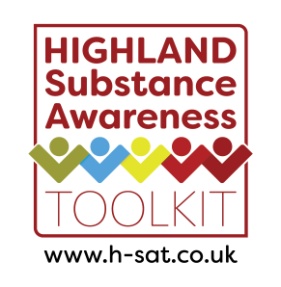 In groups, choose one and draw:
Someone who smokes cannabis
Someone who is a heavy smoker
Someone who often gets drunk
Someone who refuses to take drugs
Someone who uses cocaine occasionally
Someone who uses heroin daily
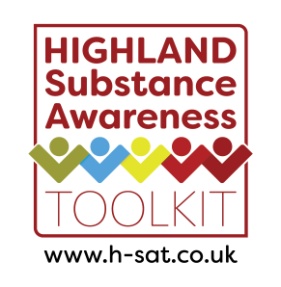 What assumptions have you made?
Avoiding stereotypes and stigmatising language, discuss:

Why might someone be using the drugs they are, in the way they do?

What are the short and long term effects on their
Health
Appearance
Work 
Friends and family
Neighbourhood 
Wider society
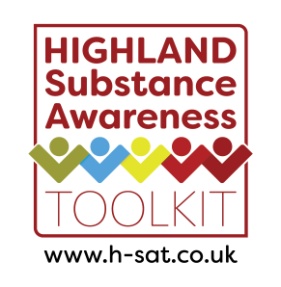 One thing I have learned from this session is ...